Kazakhstan is the first neighbor country of 						Russia
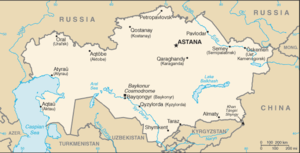 Kazakhstan is divided into 14 regions
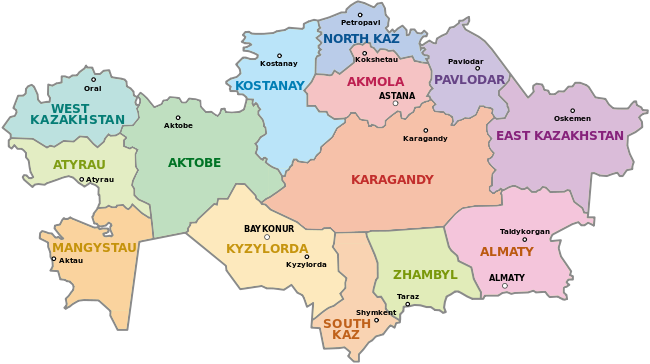 Astana is the capital of Kazakhstan
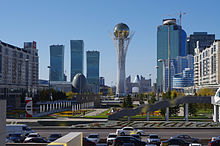 Baikonur Cosmodrome
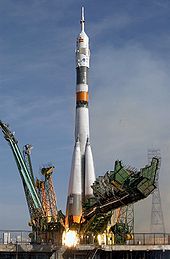 Nursultan  Nazarbaev
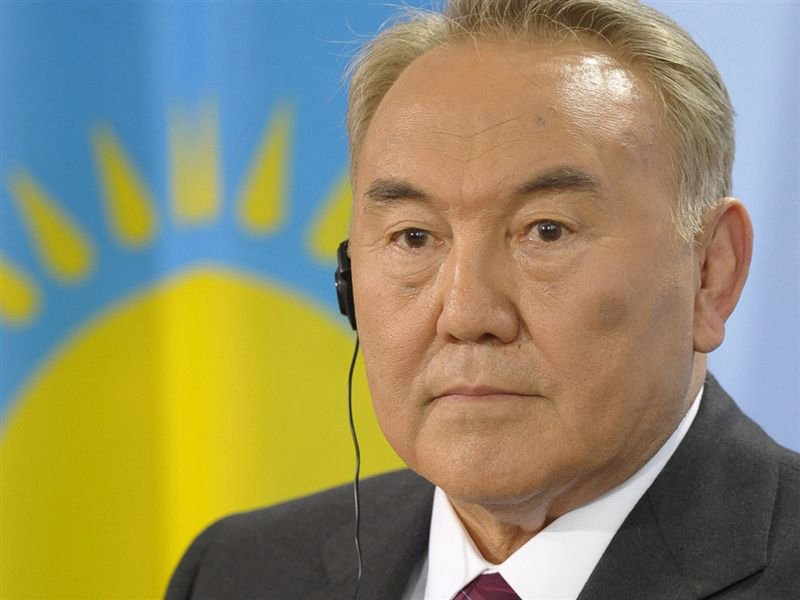 Wheat is a major source of hard currency.
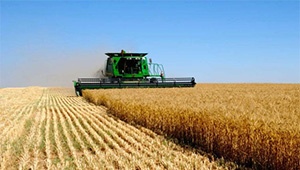 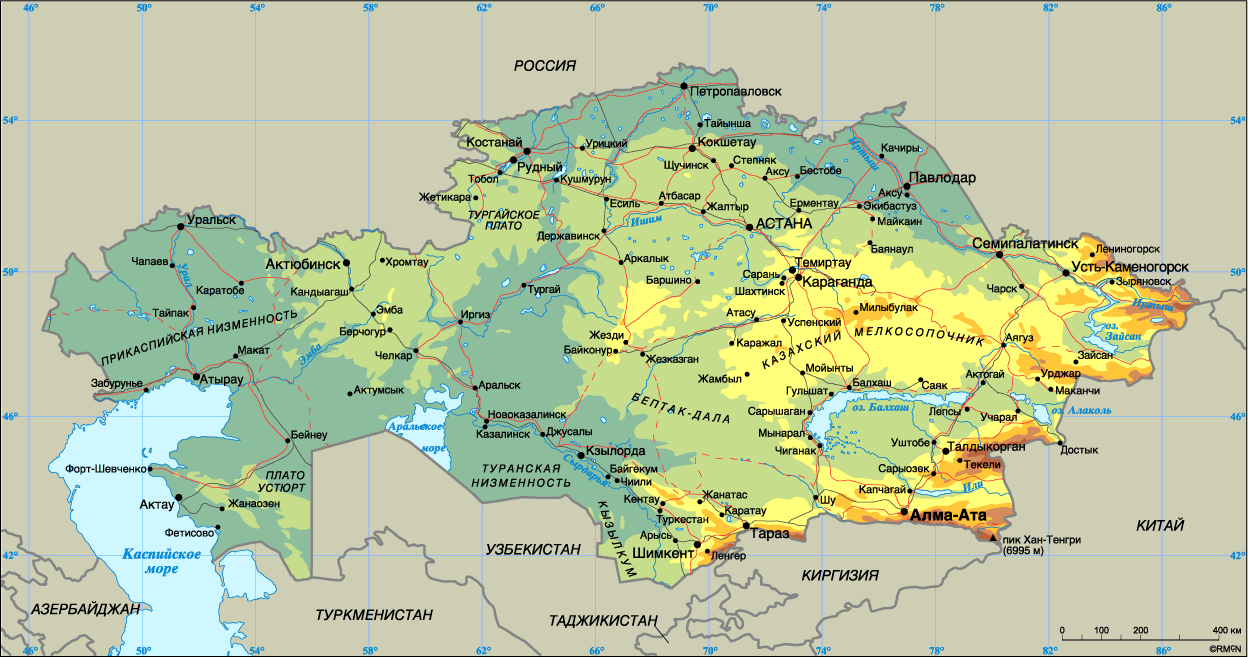 Kazakhstan’s steppe(plain)
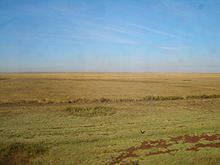 Aral Sea
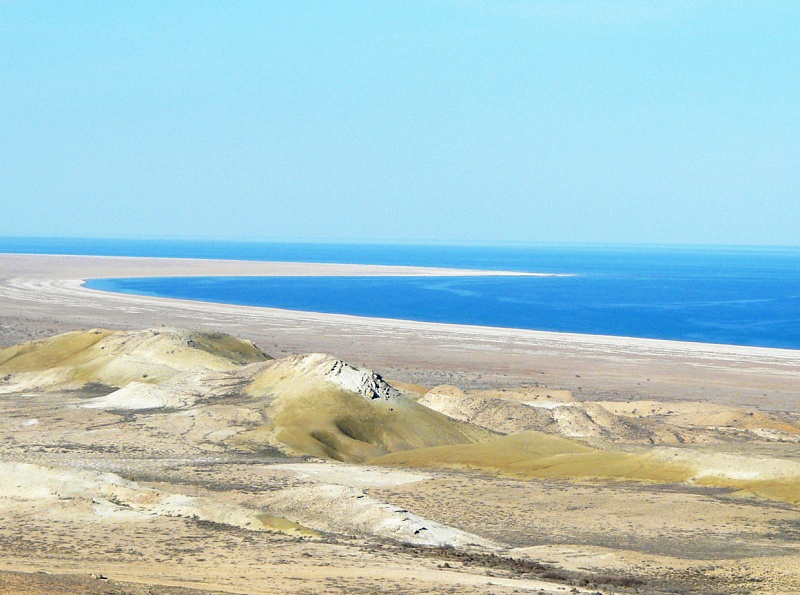 The biggest lake is Lake Balkhash
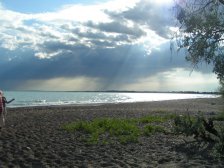 The longest river is Syr Darya
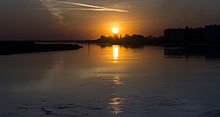 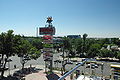 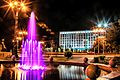 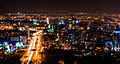 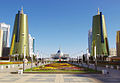